Faculty 180 Overview
College of Arts and Sciences
Council of Chairs
October 3, 2016
Agenda
Background
 Faculty 180
What is it?
What does it do?
What does it look like?
 Faculty and university benefits
 Implementation timeline
What do we have to do?
Pilot opportunity
background
Provost formed an ad hoc group of faculty and staff, charged with evaluating software packages that can track faculty research activities 
 Group considered eight systems, participated in two software demonstrations
 Primary concerns included
Usability
Implementation and data input
Reporting features
 Consensus of the group was to strongly recommend Faculty 180 for institution-wide implementation
What is Faculty 180?
Software system designed to improve the collection and reporting of faculty credentials and activity data
 Tracks teaching, research, scholarship, creative works, professional and institutional service activities, community engagement…
 Single, convenient place for faculty members to archive their achievements
 Reduces faculty time responding to requests for information
 Facilitates completion of reports associated with accreditation, grant applications…
What does faculty 180 do?
Faculty credentials
 Activity reporting/workload
 Curriculum vita
 Annual evaluations
 Promotion and tenure
 Sabbatical requests
 Accreditation compliance
What does faculty 180 Look LIKE?
Dashboard
Profile
Activities
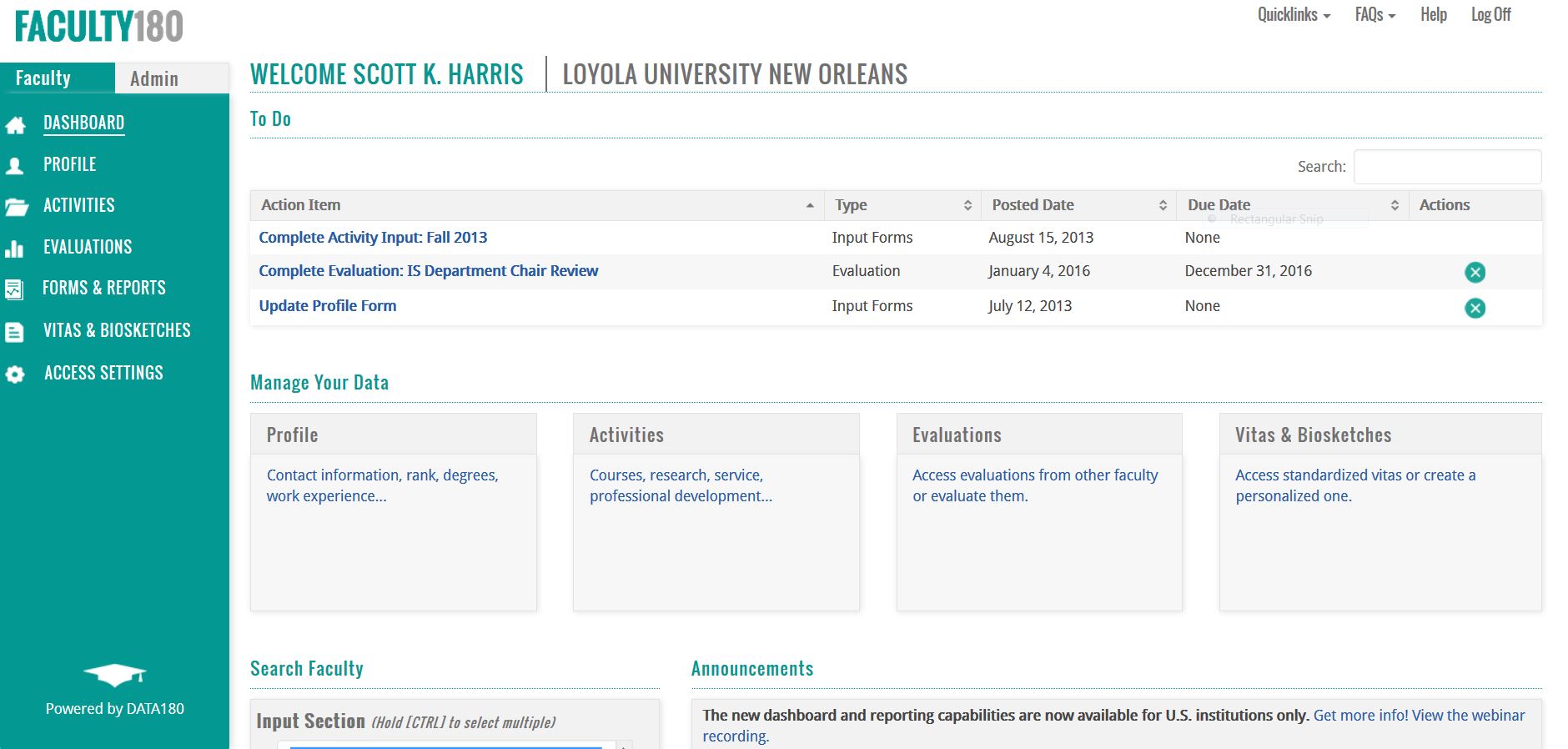 Faculty benefits
Save time collecting data and responding to requests for information
 Manage data in one location to minimize redundancy
 Integrates with reference management software (e.g., Zotero) and bibliographic citation databases (e.g., EBSCO)
 Benefit from having faculty and course data downloaded from campus system (SIS)
 Input credentials and activities once to support the data needs of administrators, accrediting bodies, and other stakeholders
 Share CVs, performance data, and supporting documents for annual reviews, p/t decisions, etc.
 Support grant applications with documented accomplishments (e.g., CVs, NIH and NSF biosketches)
 Access metrics of individual performance as a basis for reflection and improvement
University benefits
Facilitate credential match between instructor and courses taught
 Ensure that credentials are stored in a secure, centralized location
 Improve ability to generate reports of faculty activity at the department, college and institutional levels
 Improve ability of units to link faculty activity/accomplishment data to
annual reporting
institutional effectiveness and assessment processes
professional accreditation reporting
 Calculate workload, research, service and professional development activities
 Complete annual faculty evaluations
 Mediate promotion/tenure applications, post-tenure review and sabbatical requests
 Improve efficiency of faculty related processes
Implementation timeline
What do we have to do?
University Responsibilities	
Upload faculty and course files each semester
Bulk data entry for implementation
Train faculty, chairs and deans
Provide ongoing support
Faculty Responsibilities
Full-time faculty:
access to their account in the system 24/7/365
required to update their activities each semester (at minimum)
Adjunct faculty:
 credentials and teaching assignments will be uploaded
 not required to maintain an account
Seeking:
Open-minded faculty interested in technology and reporting
Pilot participation
Obligations 
 Overview and training
 Review individual information in the system, revise and update as necessary
 Provide feedback
Informal meetings
Focus group
Survey
Incentives
 Opportunity to give detailed feedback and help customize the system
 Benefit of lots of hand holding
 Head start on a task that all full-time faculty will be required to do the following fall
http://www.data180.com/faculty180.php
Learn more